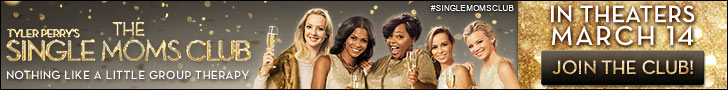 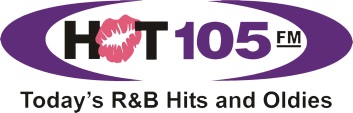 WHQT-FM/Lionsgate: Single Mom’s Club Promotion 3/3/14 – 3/16/14
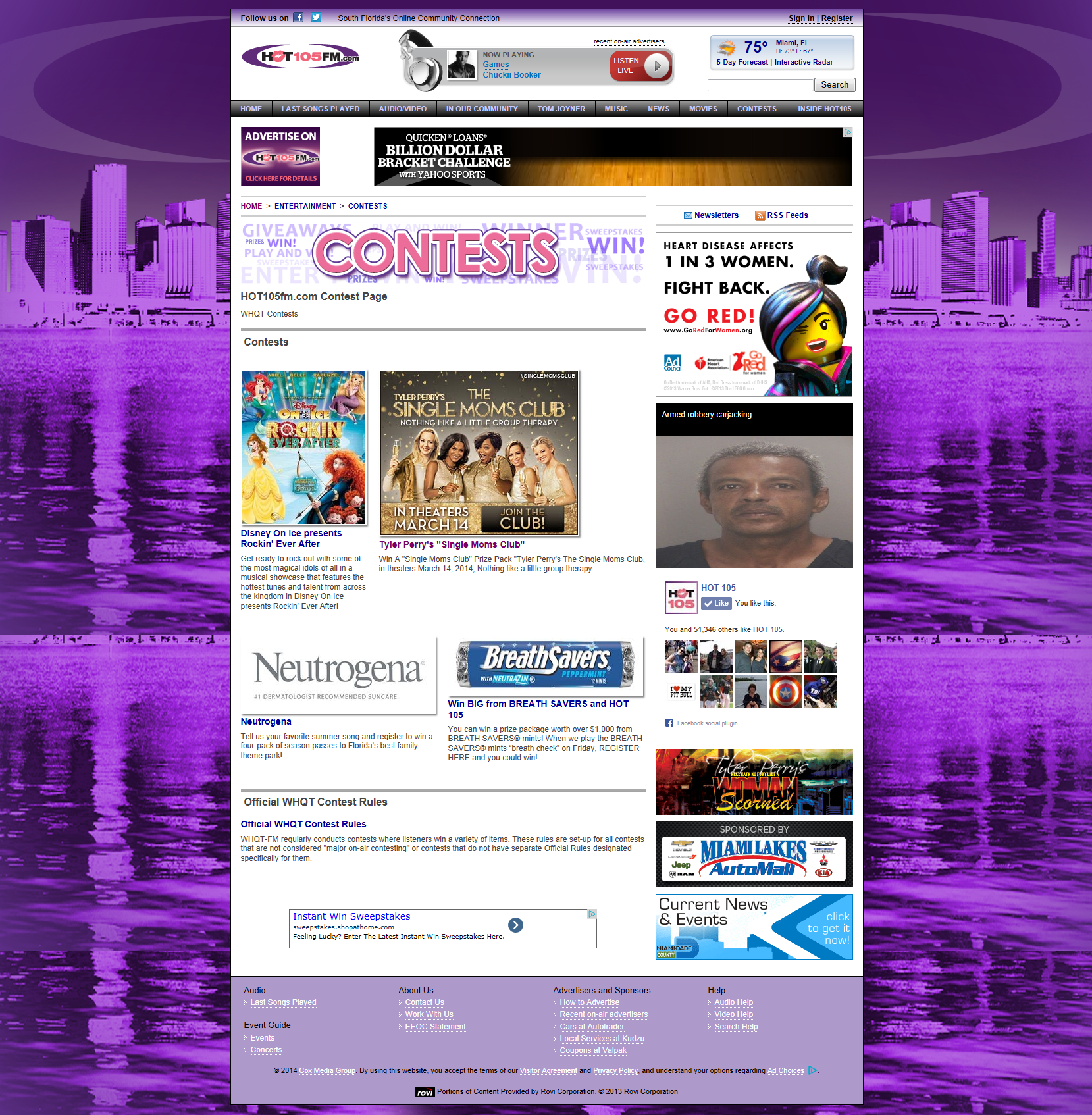 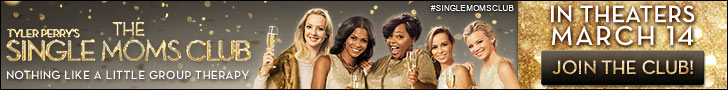 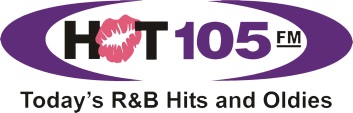 WHQT-FM/Lionsgate: Single Mom’s Club Promotion 3/3/14 – 3/16/14
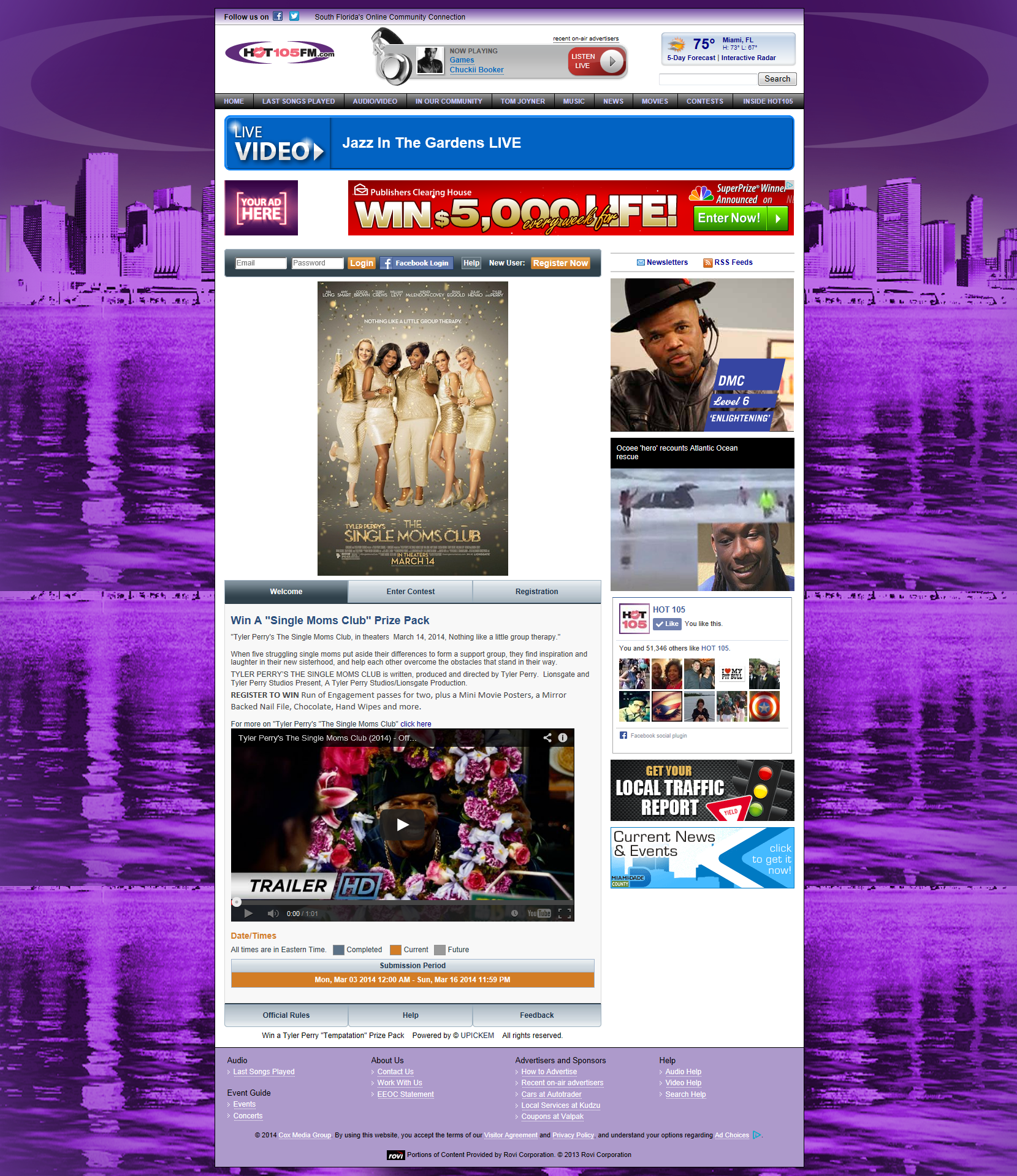